Телекоммуникации и сетевая безопасность
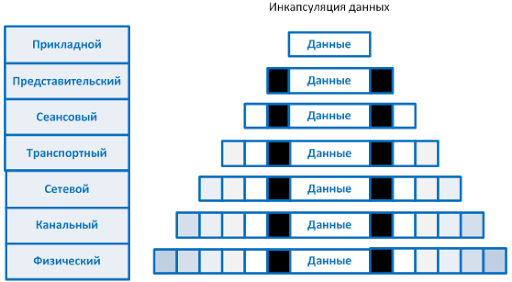 TCP/IP
TCP/IP (Transmission Control Protocol/Internet Protocol) – это набор протоколов, которые управляют перемещением данных от одного устройства к другому. 

IP – это протокол сетевого уровня, который предоставляет сервисы маршрутизации датаграмм. 

Двумя основными протоколами, работающими на транспортном уровне, являются TCP и UDP.
Типы передачи
Аналоговая и цифровая 
Асинхронная и синхронная
Однополосная и широкополосная
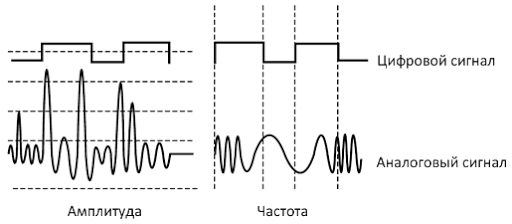 Организация локальных вычислительных сетей
Топологии сетей:
Кольцо
Шина
Звезда
Полносвязная топология
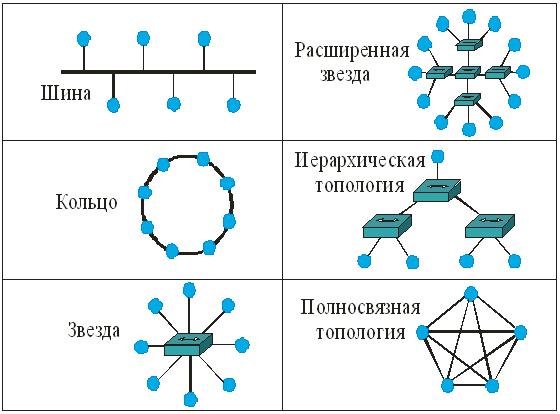 Кабели:
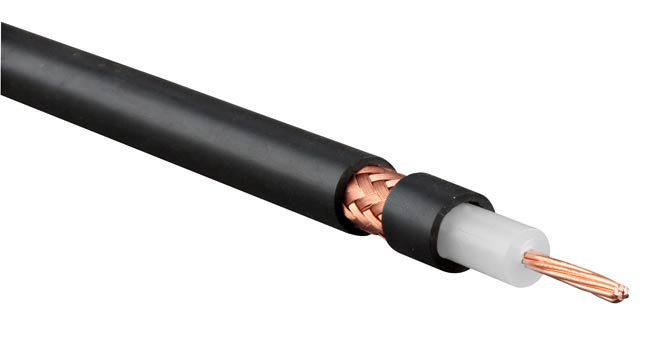 Коаксиальный



Витая пара



Оптоволоконный
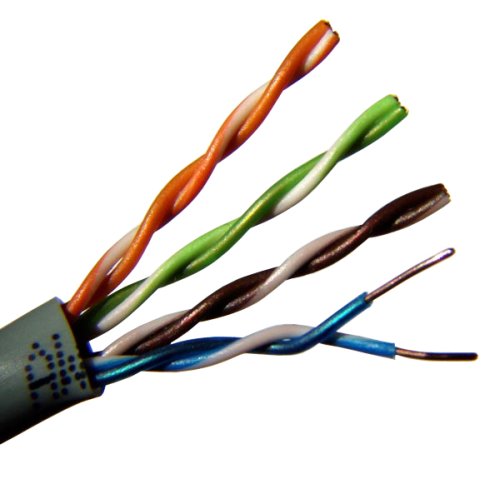 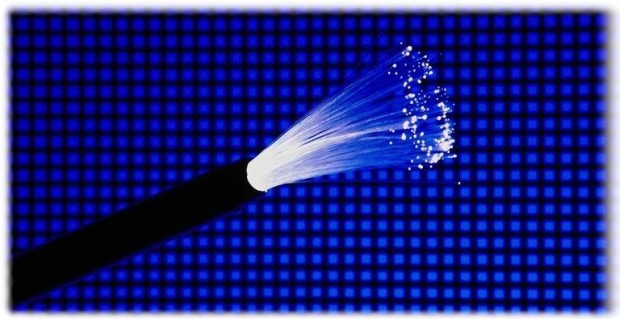 Протоколы маршрутизации
Динамический протокол
Статический протокол


Протоколы дистанционно- векторной маршрутизации
Протоколы маршрутизации по состоянию канала
Сетевые устройства
Повторители 
Мосты 
Маршрутизаторы 
Коммутаторы
Межсетевые экраны
С фильтрацией пакетов
С контролем состояния
Прокси
Прокси ядра
С динамической фильтрацией пакетов
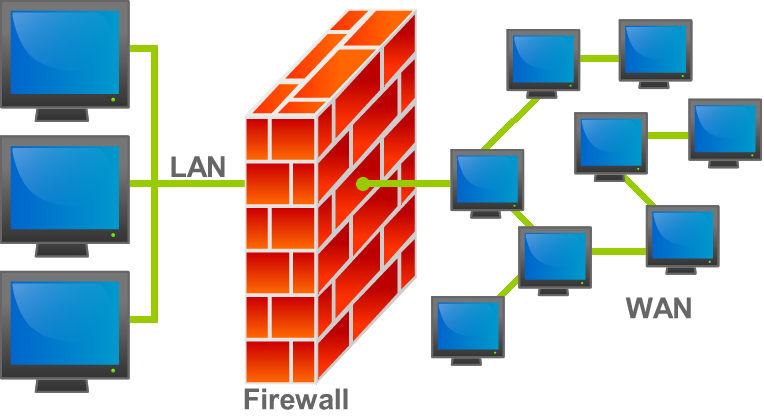 Сетевые сервисы и Протоколы
Сетевые операционные системы
Служба доменных имён
DNS в Интернет  
NIS
Службы каталогов
Удаленный доступ
С точки зрения безопасности удаленного доступа, наиболее важны три правила:
Все пользователи должны быть полностью аутентифицированы на оборудовании удаленного доступа перед началом его использования. 
Не должно допускаться использования скрытого или ненадлежащего доступа к коммуникационным каналам. 
После прохождения аутентификации, пользователи должны получать доступ только к тем сервисам, использование которых им разрешено, и ни к чему более.
Руткит — набор программных средств для обеспечения:
маскировки объектов (процессов, файлов, директорий, драйверов)
контроля (событий происходящих в системе)
сбора данных (параметров системы)
Классификация руткитов:
По уровню привилегий
Уровень пользователя (user-mode)
Уровень ядра (kernel-mode)
По принципу действия
изменяющие алгоритмы выполнения системных функций (Modify execution path)
изменяющие системные структуры данных (Direct kernel object manipulation)
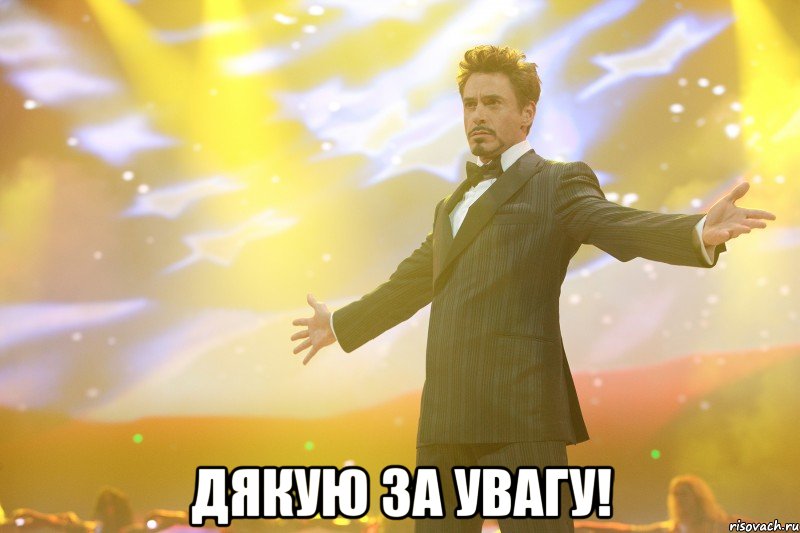